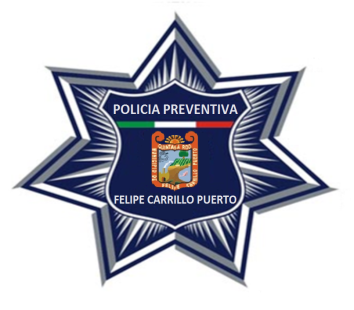 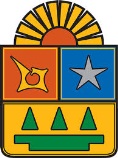 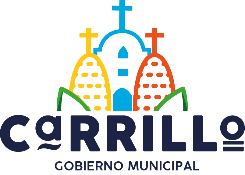 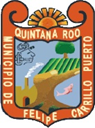 Honorable Ayuntamiento de
Felipe Carrillo Puerto, Q. Roo. 
2018 - 2021
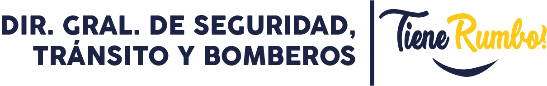 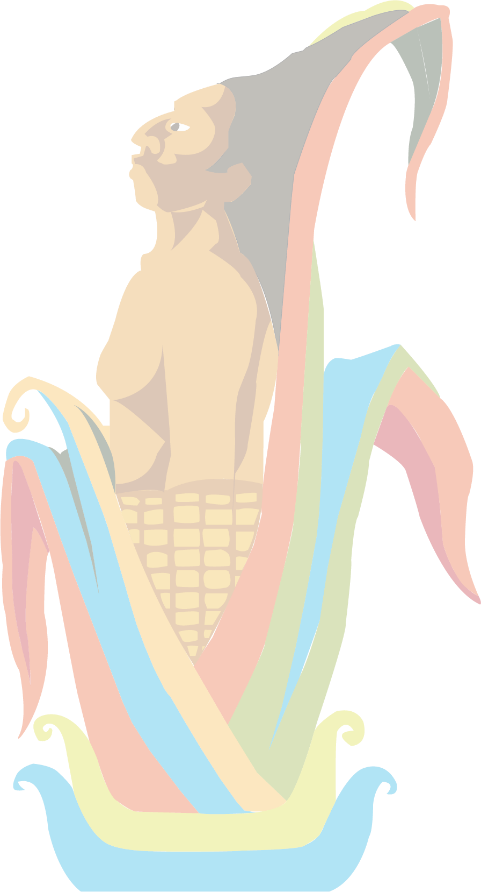 DIRECCION GENERAL DE SEGURIDAD PUBLICA TRANSITO Y BOMBEROS MUNICIPAL
PLAN DE TRABAJO
 EJERCICIO 2019
FELIPE CARRILLO PUERTO 29 DE MARZO DE 2019
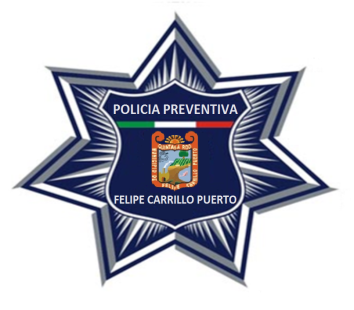 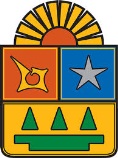 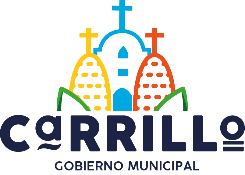 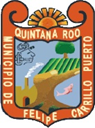 Honorable Ayuntamiento de
Felipe Carrillo Puerto, Q. Roo. 
2018 - 2021
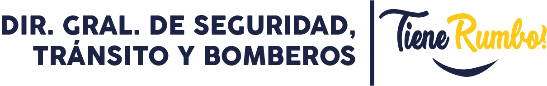 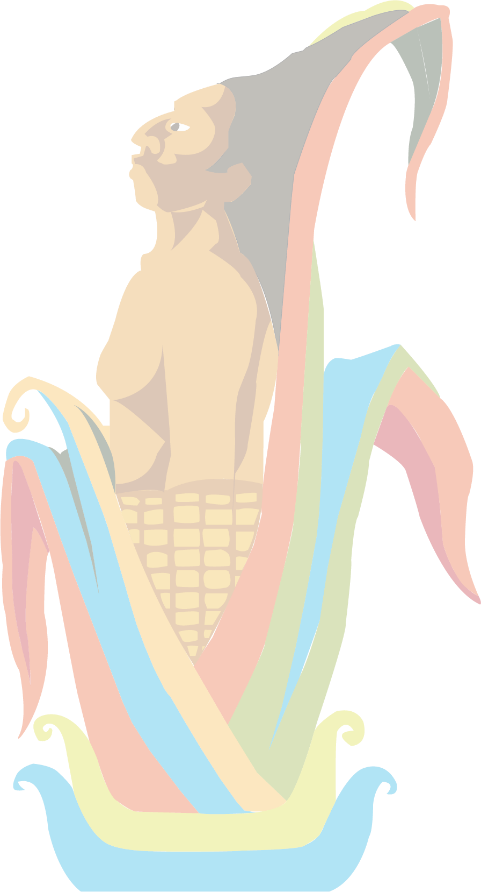 SEGURIDAD PUBLICA EFICIENTE
INDICE
 
PRESENTACION
INTRODUCCION

CAPITULO I
FILOSOFIA INSTITUCIONAL

VISION
MISION
OBJETIVO ESPECIFICO

CAPITULO II
LINEAS DE ACCION
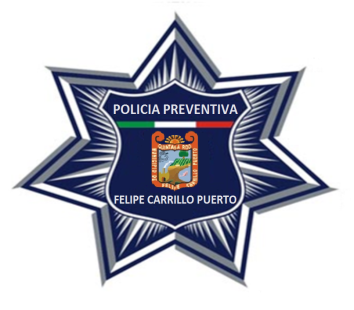 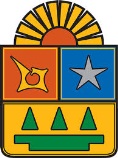 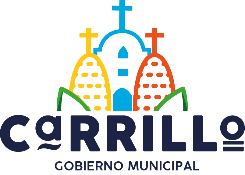 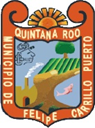 Honorable Ayuntamiento de
Felipe Carrillo Puerto, Q. Roo. 
2018 - 2021
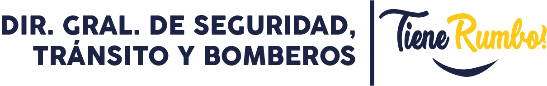 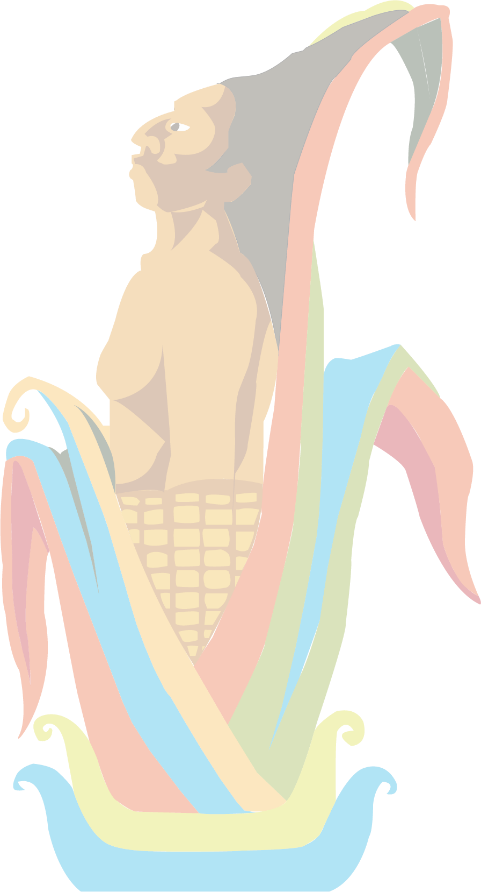 SEGURIDAD PUBLICA EFICIENTE

PRESENTACION
Durante muchos años las acciones institucionales, para la prevención y persecución del delito, se han concebido como actividades aisladas y en ocasiones hasta desvinculadas entre si olvidando a veces que junto a otras acciones como la impartición de justicia y la readaptación de los delincuentes conforman un solo sistema denominado * SEGURIDAD PUBLICA*

INTRODUCCION
Un aspecto fundamental de este Plan, se declina a favor de la participación de la sociedad y como fuente de información respecto a la inseguridad que se vive en sus poblaciones, comunidades o colonias, determina el funcionamiento de las estrategias policiales, dirigidas específicamente a sus principales necesidades pues claro está, que nuestra labor está dirigida a favor de la sociedad  y por consiguiente esta será la encargada de confrontar los resultados con el contenido de este Plan.
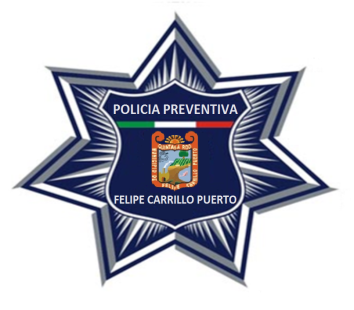 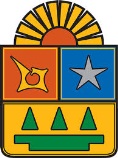 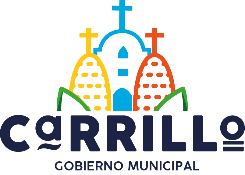 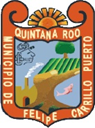 Honorable Ayuntamiento de
Felipe Carrillo Puerto, Q. Roo. 
2018 - 2021
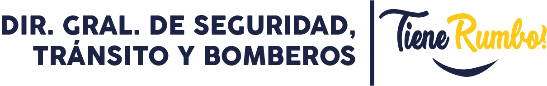 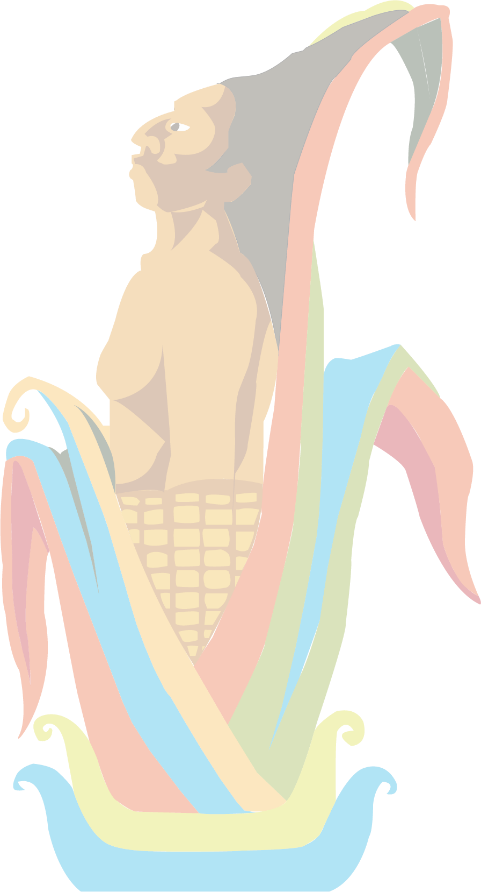 CAPITULO I.- FILOSOFIA INSTITUCIONAL

VISION
Tener un plan estratégico municipal, que coadyuve con otras corporaciones policiales a fin de garantizar la seguridad de las personas y de sus bienes con estricto apego a las garantías constitucionales, y forjar entre los integrantes de nuestra corporación los principios fundamentales de legalidad, objetividad, eficiencia, profesionalismo, honradez y respeto a los derechos humanos que permita la ruptura del viejo paradigma del policía lejano y apático de los problemas de la sociedad, para convertirlo en un policía de proximidad que conozca la problemática de los habitantes
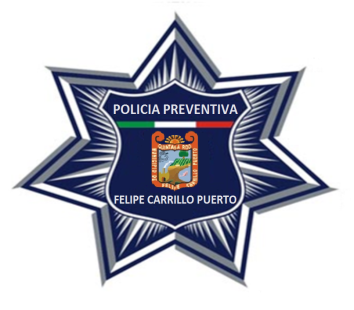 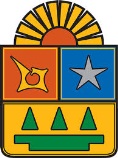 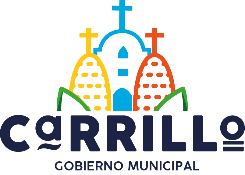 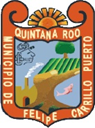 Honorable Ayuntamiento de
Felipe Carrillo Puerto, Q. Roo. 
2018 - 2021
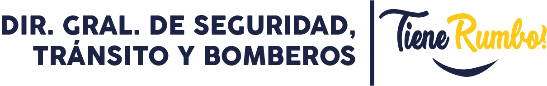 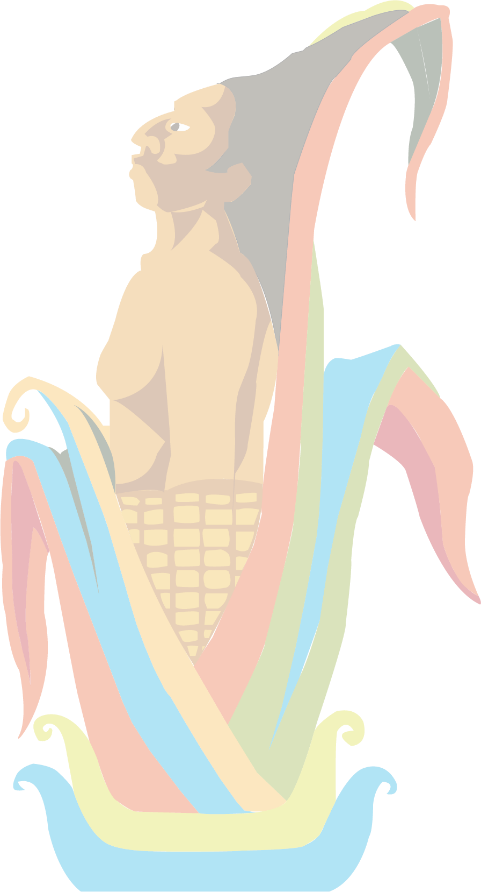 MISION
Diseñar un plan integral que permita la planeación y coordinación  con diferentes autoridades de los tres órdenes de gobierno, que fortalezcan los métodos de prevención de delitos y accidentes viales, trazando directrices a corto, mediano y largo plazo que nos permita poder operar directamente con el recurso material y humano conjugando una participación activa de la ciudadanía con esquemas de vigilancia en base a los mapas geodelictivos y estadísticas levantadas en forma diaria y concentradas en una base de datos.
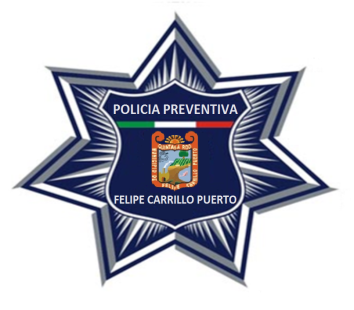 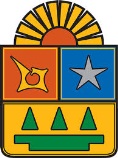 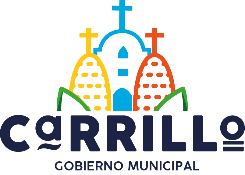 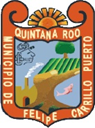 Honorable Ayuntamiento de
Felipe Carrillo Puerto, Q. Roo. 
2018 - 2021
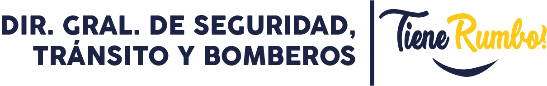 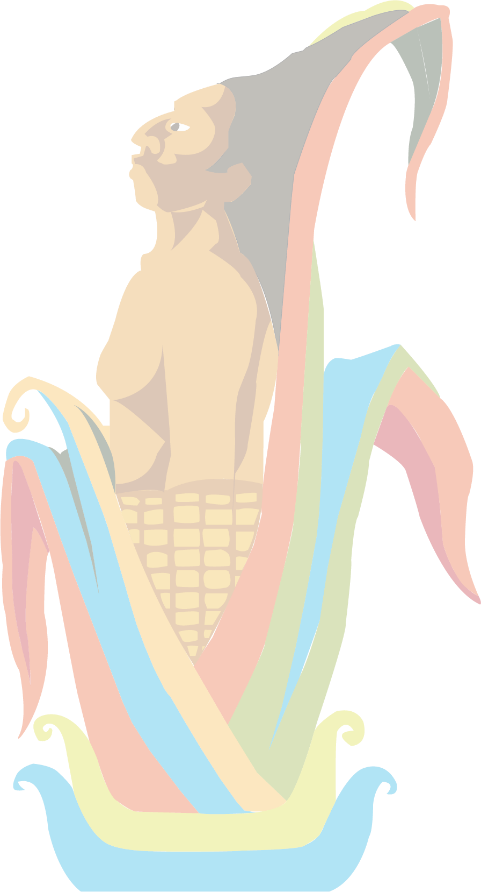 OBJETICO ESPECIFICO
Crear una alianza, GOBIERNO - SOCIEDAD, con acciones conjuntas en la que el ciudadano se comprometa de manera responsable en colaborar en acciones de prevención del delito, mejorando la relación CIUDADANO – POLICIA, así mismo que la sociedad civil, participe con su denuncia para la prevención de las comisiones de delitos y las faltas administrativas, y por consiguiente que se conviertan en los rectores de nuestra actuación policial, logrando con esto garantizar, el libre ejercicio de las libertadas constitucionales y preservar el estado de derecho de los ciudadanos.
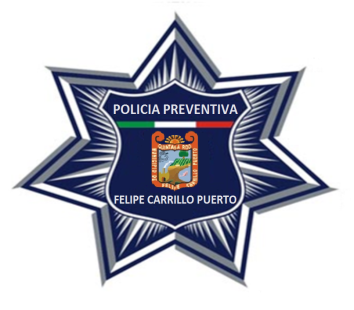 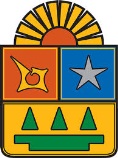 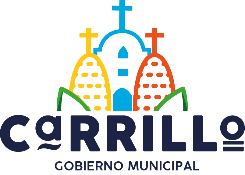 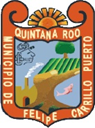 Honorable Ayuntamiento de
Felipe Carrillo Puerto, Q. Roo. 
2018 - 2021
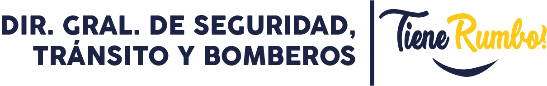 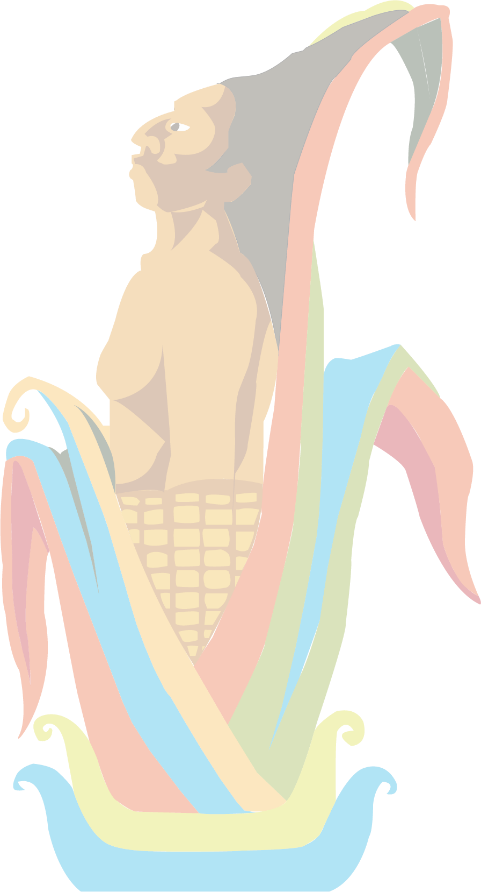 LINEAS DE ACCION
1.- PROFESIONALIZACION
Capacitar a los cuerpos de seguridad, ha sido una de las prioridades para los que compartimos la gran de responsabilidad de la Seguridad Publica, la utilización de tecnología en campos tan diversos donde se incluye la capacitación y el adiestramiento ha abierto nuevas posibilidades de profesionalizar a nuestros elementos.

2.- EQUIPAMIENTO
Las tareas de profesionalización para nuestros elementos, poco valdrían si no se acompañan del correspondiente equipamiento, pues un elemento que no dispone de equipo necesario para desempeñar sus funciones, aun cuando tenga la mejor preparación para hacerlo, es un policía que pone en riesgo su propia vida y la de las personas a quien debe de proteger.
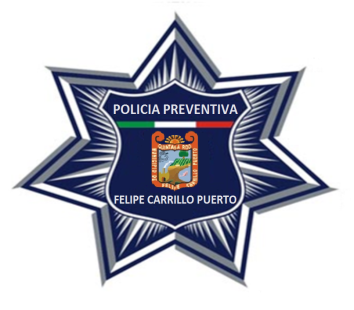 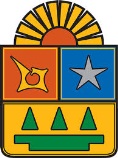 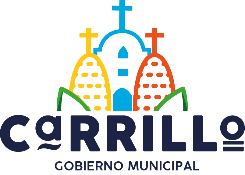 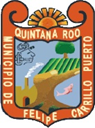 Honorable Ayuntamiento de
Felipe Carrillo Puerto, Q. Roo. 
2018 - 2021
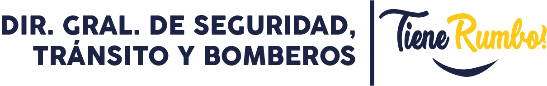 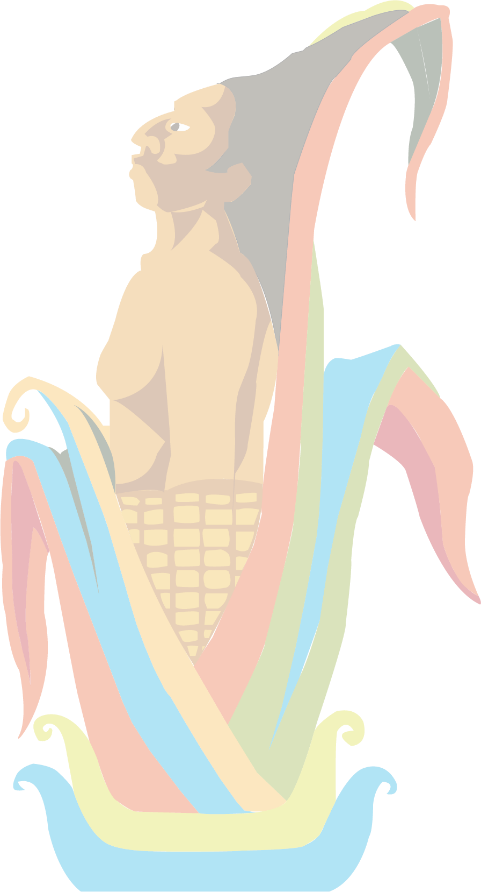 3.- COBERTURA
Hemos trazado un mayor despliegue operativo que nos permita llegar hasta los últimos rincones de nuestro municipio, pues existen localidades que hasta el día de hoy no cuentan con este servicio de seguridad, estos indicadores demuestran la necesidad de incrementar el número de elementos policiales obedeciendo las disposiciones del Centro Estatal de Control y Confianza, con las que sin duda tendríamos elementos honestos y capaces de servir a favor de esta sociedad.

4.- FORTALECIMIENTO DE LA SEGURIDAD PÚBLICA EN LA ZONA RURAL
El poder hacer llegar a las poblaciones carrilloportenses,  los beneficios de contar con los servicios de seguridad pública implican,  implementar estrategias operativas que demuestren que no tan solo son buenas intenciones sino también acciones concretas para combatir cualquier tipo de conducta que ponga en riesgo la tranquilidad de sus habitantes.
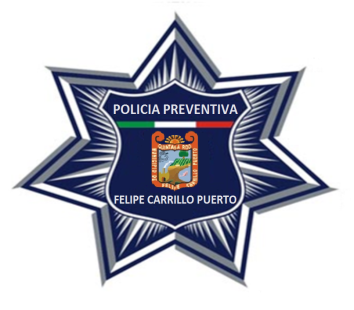 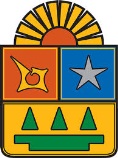 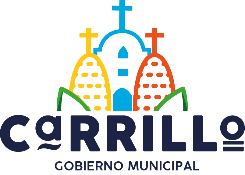 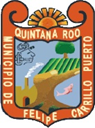 Honorable Ayuntamiento de
Felipe Carrillo Puerto, Q. Roo. 
2018 - 2021
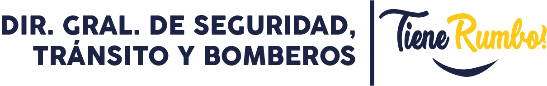 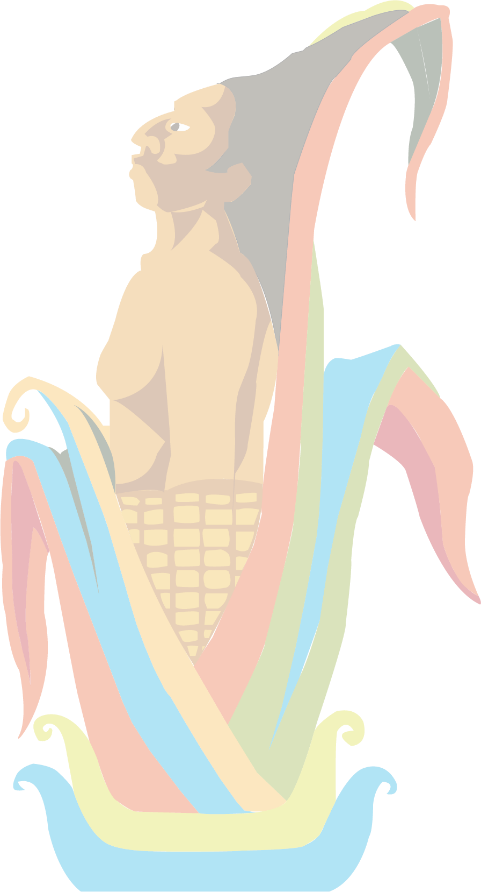 5.-DETECCION DE ZONAS CONFLICTIVAS
La persecución de los delitos debe de ser un frente de lucha para atacar la actividad delictiva. Es importante efectuar un diagnostico que permita establecer prioridades para el combate de las conductas antisociales, identificando las zonas de mayor incidencia y de posibles brotes de actividades ilícitas desde una falta de carácter administrativo hasta la consumación de hechos que constituyan delitos.

6.- EVALUACION DE LOS INTEGRANTES DE LA POLICIA.
Preservar la seguridad pública, requiere de manera prioritaria la participación de la sociedad, es necesario tener suficientes elementos, pero mejor capacitados y con una remuneración digna que estimule e impulse a los elementos  a dirigirse de una manera honesta y eficaz. Para lograrlo se creará una comisión encargada de vigilar las actuaciones de los elementos policiales, midiendo su desempeño el cual los hará acreedores a estímulos o sanciones y en el campo de trabajo se deberán de fortalecer los estándares de calidad en el servicio, también es importante proyectar estándares de competitividad para el mejor reclutamiento y selección del personal introduciendo evaluaciones en base a indicadores de desempeño.
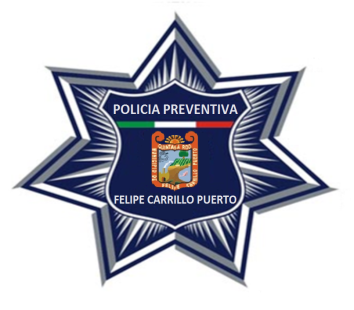 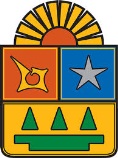 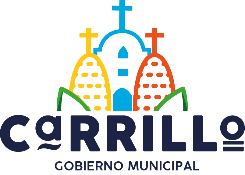 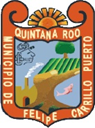 Honorable Ayuntamiento de
Felipe Carrillo Puerto, Q. Roo. 
2018 - 2021
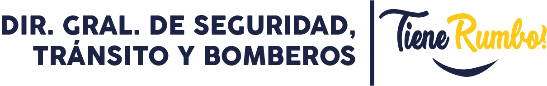 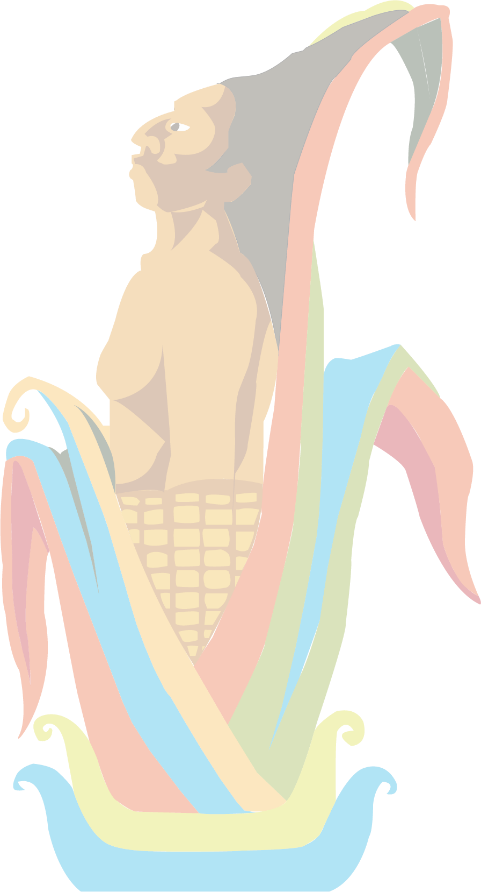 7.- MECANISMOS DE COORDINACION CON OTROS ORDENES DE GOBIERNO Y LA PARTICIPACION CIUDADANA.

Es prioridad del gobierno municipal, la implementación de herramientas que apoyen las actividades encaminadas, que ayuden a prevenir y disminuir las faltas administrativas y los delitos, en este sentido se requiere de la cooperación estrecha entre la Federación, los Estados y los Municipios, para suministrar, intercambiar y sistematizar información sobre seguridad pública, mediante instrumentos tecnológicos y modernos que permitan el fácil y rápido acceso a la información, involucrando a la sociedad en todos los sectores para el correcto desempeño de las tareas de seguridad.
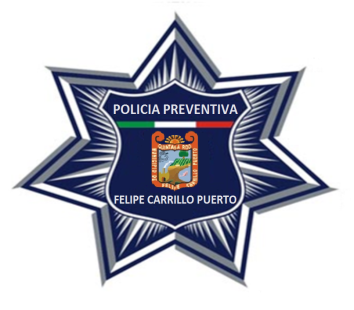 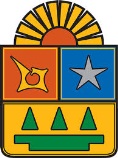 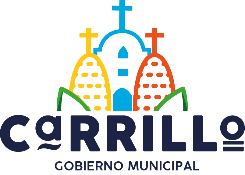 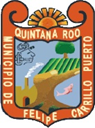 Honorable Ayuntamiento de
Felipe Carrillo Puerto, Q. Roo. 
2018 - 2021
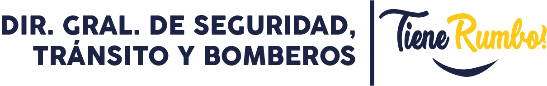 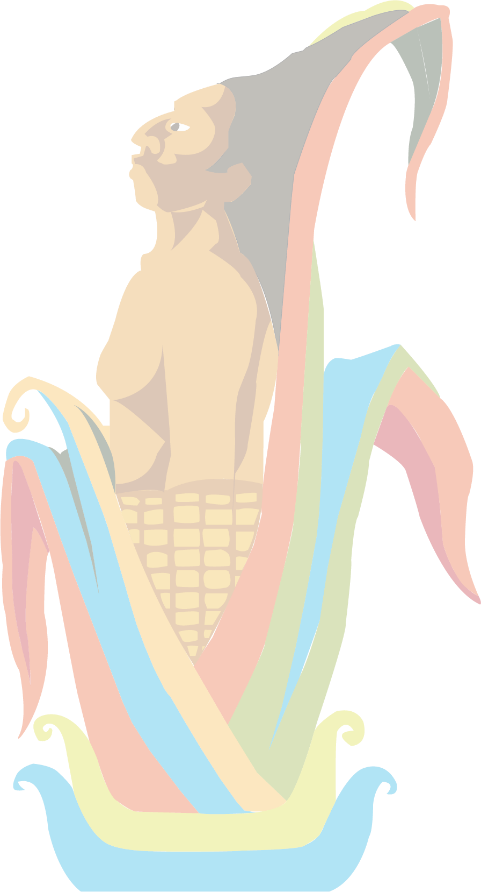 Muchas gracias